RABIES VIRUS
Family RHABDOVIRIDAE
12/11/2021
1
Morphology
Bullet shaped, with one end round and other planar or concave
Nucleocapsid shows helical symmetry containing a single stranded RNA genome and an RNA dependent RNA polymerase
12/11/2021
2
The outer lipoprotein envelop contains haemagglutinating peplomer spikes which does not cover the planar end
Below the lipoprotein envelop is the matrix protein layer
12/11/2021
3
12/11/2021
4
Resistance
12/11/2021
5
Pathogenesis
12/11/2021
6
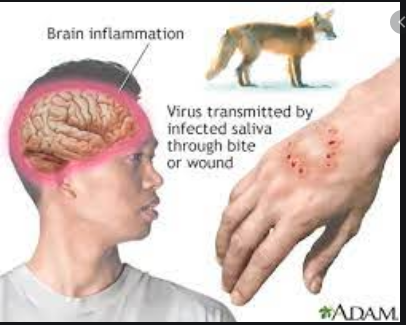 12/11/2021
7
12/11/2021
8
Laboratory diagnosis
Diagnosis in human
Diagnosis in animal
12/11/2021
9
Diagnosis in human
12/11/2021
10
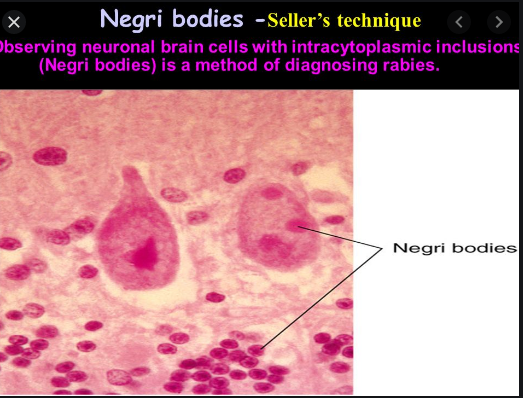 Negri bodies
Demonstration of negri bodies: it is demonstrated in brain. Negribodies appears as intracytoplasmic, oval or round, purplish pink body with characteristic basophilic inner granules.
12/11/2021
11
Seller’s technique
Seller’s technique: basic fuchsin and methylene blue in alcohol is used to demonstrate these bodies.
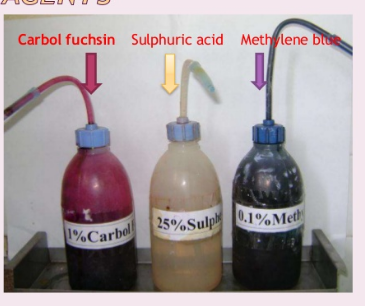 12/11/2021
12
12/11/2021
13
Diagnosis in animal
12/11/2021
14
Diagnosis in animal
12/11/2021
15
Other tests
12/11/2021
16
PROPHYLAXIS
1. pre exposure prophylaxis: done in laboratory personnel and those who handle infected animals
2. Post exposure prophylaxis: local treatment, hyperimmune serum and vaccination
12/11/2021
17
Local treatment
Wash the wound with soap and water for 15 minutes.
Then the wound is treated with alcohol, tincture iodine or ammonium compound
In severe cases, antirabic hyperimmune serum can be applied
12/11/2021
18
Damaged tissue is excised but wound is left unsutured
Anti tetanus vaccine and antibiotics are administered 
Watch the animal for 10 days
If animal is healthy, rabies may be excluded
12/11/2021
19
Hyper-immune serum
Human antirabies immunoglobulin 20 IU / kg
Half infiltrated locally 
Half administered IM
12/11/2021
20
VACCINATION
TYPES
Neural 
Non neural
Subunits
12/11/2021
21
Neural vaccines
Semple vaccine
Beta propiolactone
Infant brain vaccine
12/11/2021
22
Non neural vaccines
Egg vaccine 
Cell culture vaccine
12/11/2021
23
Vaccination schedule
Neural vaccine: subcutaneously on anterior abdominal wall
Cell culture vaccine
12/11/2021
24
Pre exposure vaccination
3 doses
1 ml on day 0,7,21 -IM 

BOOSTER DOSE after one year
Then one every 5 years
12/11/2021
25
Post exposure vaccination
1 ml IM in deltoid region 
On day 0, 3, 7, 14 & 30
Booster dose on day 90
This gives protection for five years 

In children the site is anterolateral aspect of the thigh
12/11/2021
26
Animal vaccination
Single dose 
1 ml IM 
BOOSTER DOSE at 1-3 year intervals
12/11/2021
27
Treatment
Intensive supportive care
Hyper immune serum administration
12/11/2021
28
Prevention
Elimination of stray dogs
Vaccination of pets
Control measures on wild life
HE
12/11/2021
29